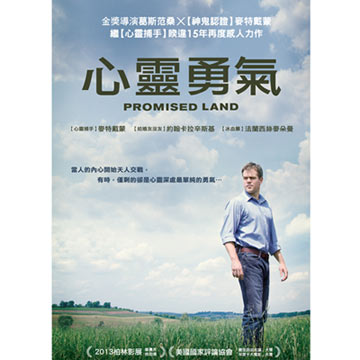 第三組

組員:	呂芯誼
         吳松恩
	張明涓
         蔡曜竹
         蕭國鴻
         劉俊志
以行動者網絡理論來建立天然氣開採(心靈勇氣)的風險管理
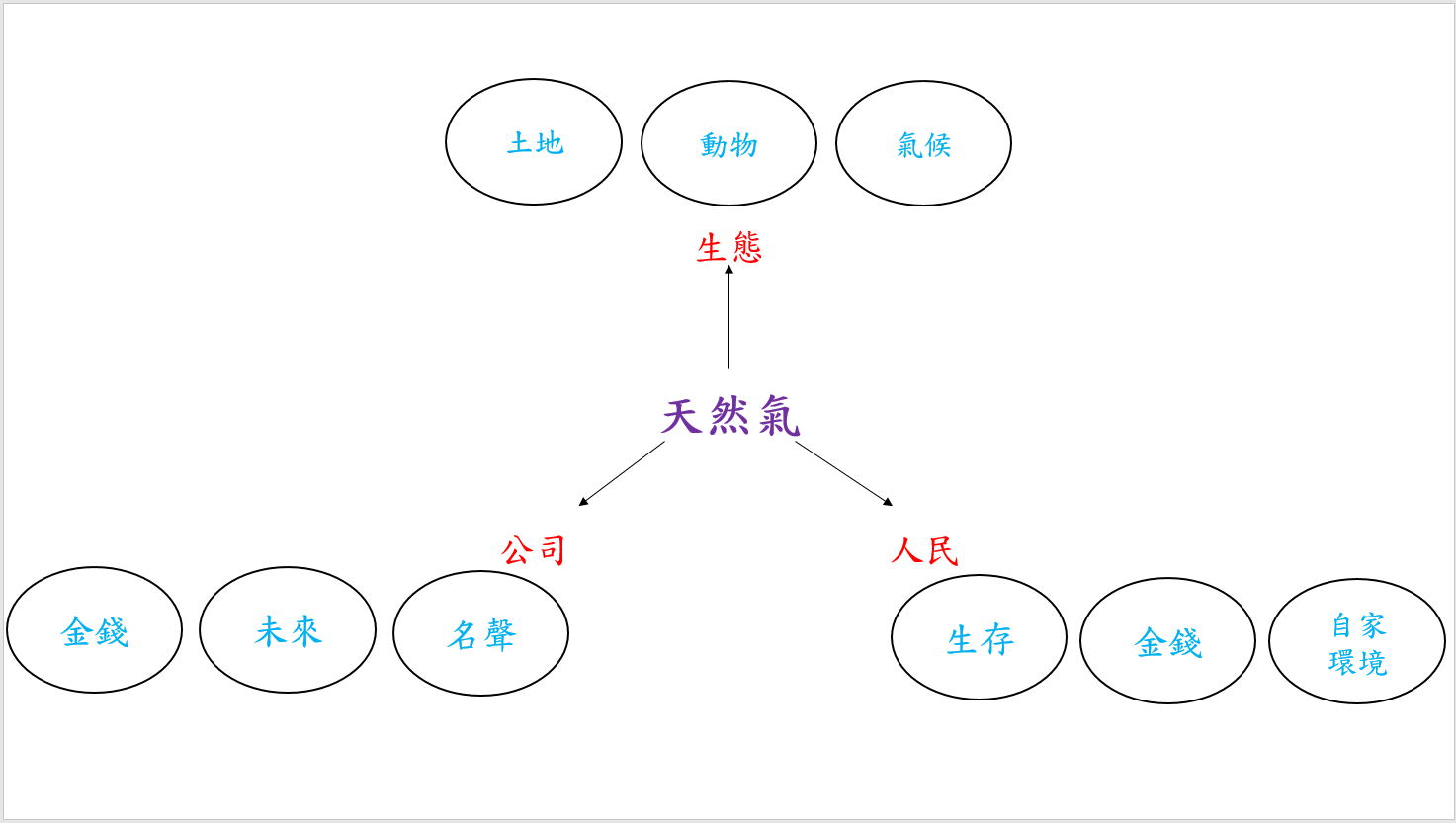 人民
由於水力壓裂法的發展，美國得以便宜地開採原本無法取得的頁岩氣，這已經導致美國能源成本大幅降低，有人甚至預言，天然氣產業的發展，將會改變全世界的能源版圖。

目前在美國聯邦土地上水力壓裂是合法的。部分國家公園、遊憩區和國家海岸已經有開採石油和天然氣的活動在進行。許多人擔心公有土地上和周邊的水力壓裂活動，將會越來越多。

而回顧這幾年的所謂「頁岩氣革命」，我們也可了解到能源絕對不只是能源，背後是夠巨大的財團、國家，或是財團與國家聚合體
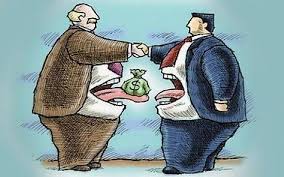 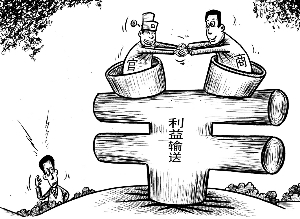 採用水力壓裂法開採天然氣造成的問題還更多，像是房屋爆炸以及飲用水具有可燃性。









許多居民的地下水源被污染，有人生了怪病，有動物集體死亡，向公家機關反應，最後又得到官腔回應，求助無門。
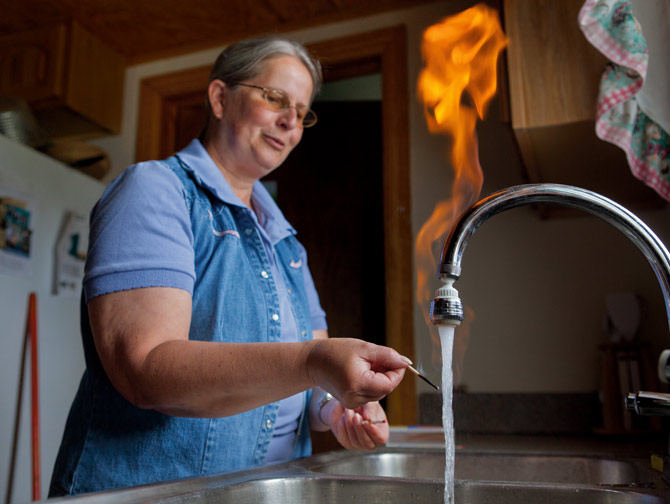 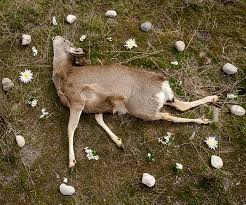 劇情簡介
史提夫被公司派往鄉村進行開發地下天然氣的任務。

將當地的開採權賣給能源開發公司，也能幫助鎮民紓困生活。

並說沒有中立 反對天然氣就是支持高汙染的煤礦跟石油

葉慈卻在說明會主張呼籲鎮民關切這個開採案的利弊，恐怕會危害土地。

並說應該給村民時間考慮 並在幾個星期後投票決定
突然出現了一位環保人士(達斯汀)在酒吧演說，並跟村民相處融洽一起唱歌

兩位分別在鎮上的各處提倡自己的理念  說服村民

史提夫 覺得錢可以改善村民的生活   達斯汀 說開採或破壞環境 (並以他家之前的農場做舉例) 

蘇 試著收買達斯汀 但失敗了

開始了史提夫辦黑臉 達斯汀扮白臉的對決
突然發現 達斯汀 在老家農場的故事是騙人的 (這裡他覺得會贏得村民的信賴) 

而同一天他又發現  達斯汀  也是他們公司派來的真相

史提夫 開始猶豫要不要跟村民講這件事實   (因為這左右著公司能不能完成公司給他的任務)

最後基於良心 他還是跟村民說了    想當然而村民反對公司的提案
角色人物剖析
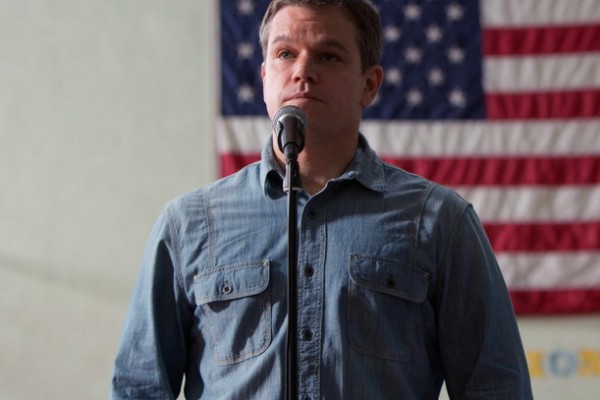 約翰·卡拉辛斯基
達斯汀·諾貝爾
Dustin Noble
「雅典娜」環境保育運動人士
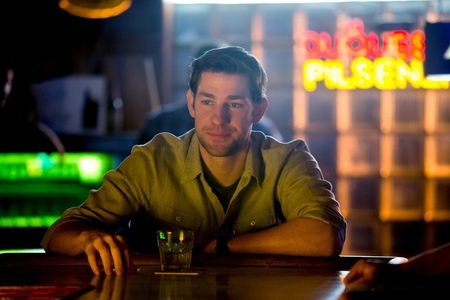 馬特·戴蒙
史提夫·巴特勒
Steve Butler
能源開採公司業務員
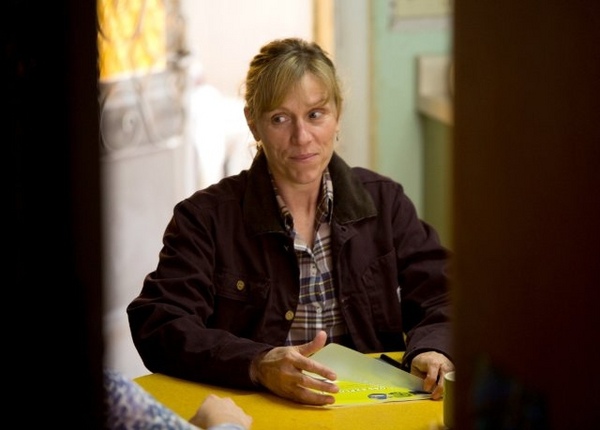 法蘭絲·麥杜雯
蘇·湯普遜
Sue Thomason
能源開採公司業務員，史提夫助手
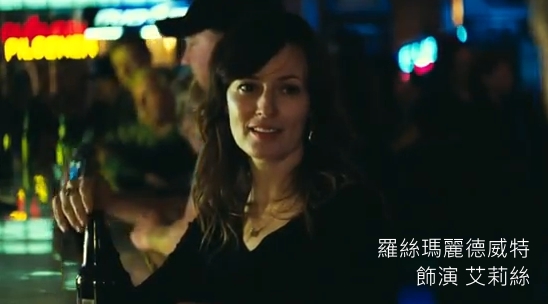 露絲瑪莉·狄維
艾莉絲
Alice
麥金利鎮小學女教師
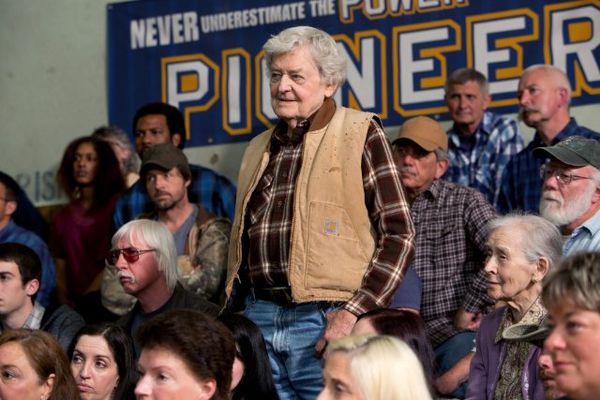 哈爾·霍爾布魯克
法蘭克·葉慈
Frank Yates
資深自然科教師
故事意義
在收購的過程中,感受到人性價值觀的差異
同樣的一塊土地,對不同人而言,存在不一樣的意義
可能是祖傳的家族回憶
可能是對環境保護的責任
也可能僅僅只是謀生的手段與工具
但對大部分人而言,是金錢所無法取代的事物
而在金錢的誘惑及現實考量的無奈之下
也不乏出現了人性的貪婪與醜陋
除了主角Steven & Su 之外, 我最喜歡的是那個高中自然科學老師Frank
他應該是這裡最清醒的人吧!
大部分人都很容易的被一些言論所左右
在無法瞭解為什麼而反對、而支持的同時
就只能被人牽著鼻子走, 無法為了自己做出真正適合自己的決定
最後才了解到Frank應只是在能源公司對於風險還沒做好萬全準備前
他覺得他自己仍對環境有一份責任在而不願冒險
不像其他人只是為了反對而反對
如同台灣,我不全盤否認核能
甚至真心覺得那可能會是全人類的未來
但在政府沒有做好萬全準備之前, 我們都要守護好自己的穀倉
要像Frank一樣了解到自己是為何而反
並且有承擔後續負擔的責任
 
心靈勇氣 – 人心總得面對真實
 
- 資管四甲 4a190150 蔡曜竹Eric
The end
謝謝聆聽